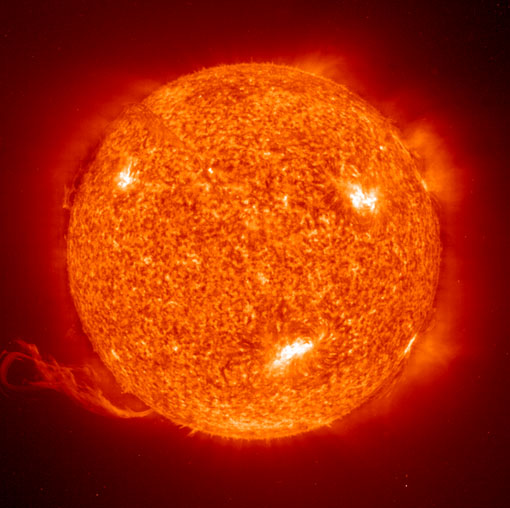 MADDENİN HALLERİ VE ISI
Isı ve Sıcaklık
Enerji Dönüşümü ve Özısı
Maddenin Halleri ve Isı Alışverişi
Erime-Donma ve Buharlaşma-Yoğuşma Isısı
Isınma-Soğuma Eğrileri
Hazırlayan :Arif Özgür ÜLGER
Reklamlarda, haberler ve hava durumu programlarında sık sık duyduğumuz;
"Düşük ısılarda bile mükemmel temizlik" 
"Dış ısı göstergesi" 
"Vücut ısısı düştü" 
"Bugün Ankara’da en yüksek ısı 32°C"
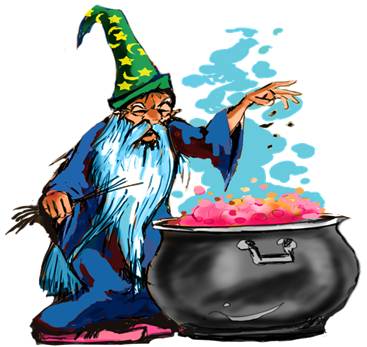 Bu tür durumlarda ISI ve SICAKLIK kavramları karıştırılmaktadır.
BU KARMAŞADAN KURTULMANIN ŞİFRESİ ÇOK BASİT
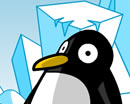 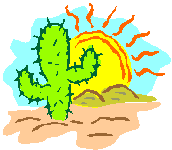 Isı, maddeler arasında alınıp verilen enerjinin adıdır. Yani maddelerin taneciklerinin toplam hareket enerjisidir.

Isının ölçülebilen şekline de sıcaklık denir.
Sıcaklık maddenin taneciklerinin ortalama hareket enerjilerinin bir göstergesidir.
ÖRNEK
Bir öğrenci Fen ve Teknoloji dersinde sırayla 85 90 95 puan alış olsun performans görevi olarak  100 alsın. 
Bu öğrencinin toplam puanı 370’ dir. 
Oysa karnesine 370:4’ten 93 düşer. Gördüğünüz gibi öğrencilerinin tüm notlarının ortalaması karne notu; sıcaklık gibi tüm notlarının toplamı ise ısı gibi düşünülmelidir.
Isı ve Sıcaklık Arasındaki Farklar
Isı bir enerjidir, sıcaklık onun bir göstergesidir.
Isı Kalorimetre ile ölçülür, birimi kaloridir; sıcaklık termometre ile ölçülür birimi oC’dir.
Isı madde miktarına bağlıdır, sıcaklık madde miktarına bağlı değildir.
Isı ve Sıcaklık Arasındaki Farklar
Örneğin bir bardak kaynar suyun sıcaklığı ile bir tencere kaynar suyun sıcaklığı aynı fakat kütlesi fazla olan bir tencere suyun ısısı daha fazladır.
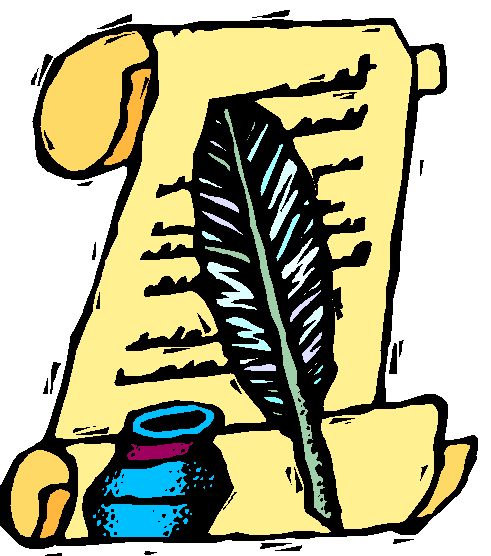 Sıcaklık termometre ile ölçülür. Termometreler maddelerin ısı ile genleşme ve büzülme özelliklerine göre yapılır. Günümüzde 4 ayrı tip termometre vardır. Ancak termometrelerin hepsi saf suyun deniz seviyesindeki kaynama ve donma noktaları esas alınarak hazırlanmaz.
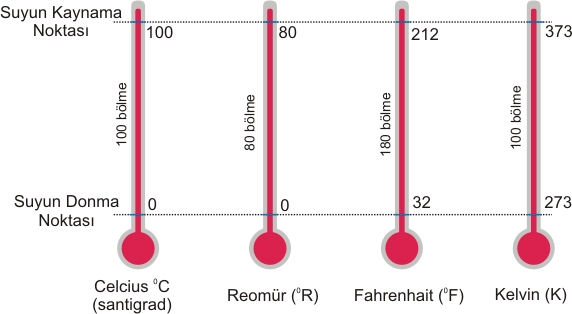 Termometreler hazırlanırken haznelerine cıva ya da alkol gibi sıvılar konulur. Bu sıcaklığı ölçülecek maddeye daldırıldığında madde ile termometre arasında ısı alışverişi olur. Bu alışveriş sonucu haznedeki sıvı genleşir ve sıvı seviyesi yükselir, bu sayede de ölçüm yapılır.
                                 **termometre çeşitleri**
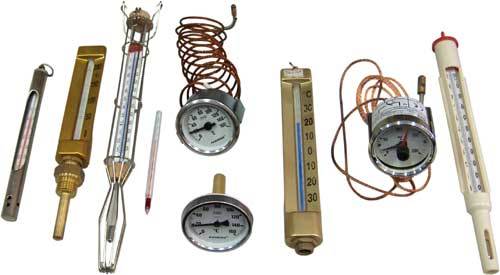 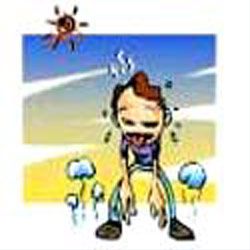 ISI AKTARIMI NEDİR?
Sıcaklıkları aynı iki madde arasında ısı aktarımı gerçekleşir mi?

Bu iki maddeden birinin sıcaklığı diğerinden farklı olması halinde ne olur?
Örneğin elimize bir buz parçası aldığımızı düşünelim…
Burada ısı aktarımının yönü nasıldır?
Isı aktarılan enerji olduğuna göre maddenin ısısından bahsedebilir miyiz?
Örneğin suyun ısısı havanın ısısı gibi ifadeler doğrumudur?
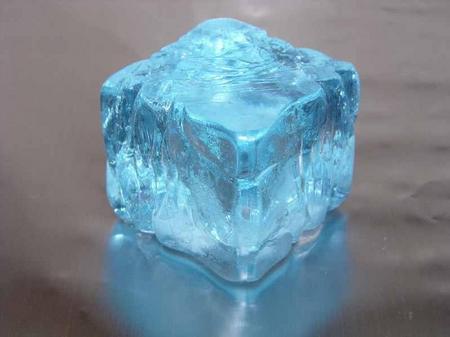 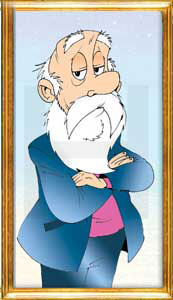 DENEY: ISI HAREKETLERİNİN GÖZLENMESİ
AMAÇ: Sıcaklıkları farklı maddelerin bir araya geldiklerinde aralarında ısı alış verişinin olacağını gözlemlemek
KULLANILAN ARAÇ GEREÇLER VE DENEY DÜZENEĞİ
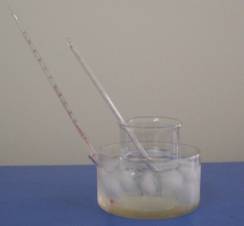 beher
geniş beher
sıcak su
buz parçaları
termometre -2 adet
Sıcaklıkları farklı iki madde bir araya geldiğinde aralarında ısı alışverişi olur.
Sıcaklığı fazla olan madde ısı verir, sıcaklığı az olan ise ısı alır.
Yani sıcaklığı fazla olan maddenin sıcaklığı az olan maddeye doğru ısı akışı olur.
Maddeler arasındaki ısı alışverişi her iki maddenin sıcaklığı eşit oluncaya kadar devam eder.
Maddeler arasındaki ısı alışverişi durduğunda her iki maddenin sıcaklığı da eşit olur.
SON SICAKLIĞA ETKİ EDEN FAKTÖRLER
Madde miktarı
Isıtıcının Gücü
Isıtma Süresi
Başlangıç Sıcaklığı
Madde cinsi (Özısı)
Madde Miktarı
İlk sıcaklıkları aynı özdeş kaplardaki biri 50 mL diğeri 100 mL sular aynı anda özdeş ısıtıcılarla ısıtılırlarsa az olanın son sıcaklığı daha fazla olur.
Isıtıcının Gücü
İlk sıcaklıkları aynı özdeş kaplardaki ikisi de 50 mL sular aynı anda farklı ısıtıcılarla ısıtılırlarsa gücü az ısıtıcıyla ısınanın son sıcaklığı daha az olur.
Isıtıcının gücü yerine verilen ısı miktarı da denebilir.
Isıtma Süresi
İlk sıcaklıkları aynı özdeş kaplardaki ikisi de 50 mL sular aynı anda özdeş ısıtıcılarla farklı sürelerle ısıtılırlarsa az ısıtılanın son sıcaklığı daha az olur.
Başlangıç Sıcaklığı
İlk sıcaklıkları farklı özdeş kaplardaki ikisi de 50 mL sular aynı anda özdeş ısıtıcılarla aynı sürelerle ısıtılırlarsa başlangıç sıcaklığı az olanın son sıcaklığı daha az olur
Madde cinsi (Özısı)
İlk sıcaklıkları aynı özdeş kaplardaki ikisi de 50 mL su ve etil alkol aynı anda aynı ısıtıcılarla ısıtılırlarsa alkolün son sıcaklığı daha fazla olur.
Bunun sebebi iki maddenin ısınma ısılarının farklı olmasındandır.
ENERJİ DÖNÜŞÜMÜ VE ÖZISI
Dünyada sadece ısı enerjisi bulunmaz. Işık enerjisi,elektrik enerjisi,mekanik enerji,kimyasal enerji gibi farklı enerji türleri vardır. Bu enerji türleri birbirlerine dönüşebilir.
         Ocağımızda kullandığımız doğalgaz ya da sobamızda yaktığımız kömür kimyasal enerji taşır. Bu maddeleri yaktığımızda içlerindeki kimyasal enerji ısı ve ışık enerjisine dönüşür. Böylece hem ısısından hem de ışığından yararlanmış oluruz. 
          Ütülerimizde,fırınlarımızda ve su ısıtıcılarımızda elektrik enerjisi ısı enerjisine dönüştürülür. Bu sayede kıyafetlerimizi ütüler,pastalarımızı pişirir ya da suyumuzu ısıtabiliriz.
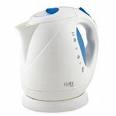 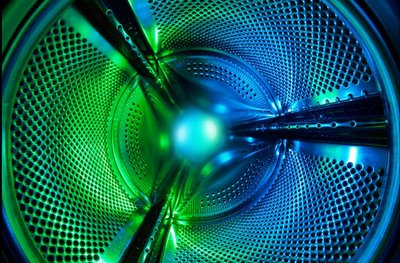 Çamaşır ve bulaşık makinelerimizde elektrik enerjisi ısı enerjisine ve hareket enerjisine dönüştürülür. Makinedeki su ısınarak kirleri çözerken, makine içindeki kazan ya da pervaneler hareket eder ve kirli maddeler temizlenir.
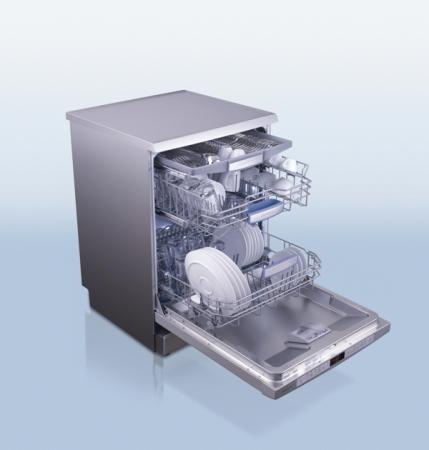 Hidroelektrik santrellerinde, barajlardaki suyun sahip olduğu mekanik enerji sayesinde tribünlerin pervaneleri çevrilerek hareket enerjisi oluşturulur bu enerji de jeneratörlerde elektrik enerjisine çevrilir. Üşüdüğümüzde ellerimizi birbirine sürterek ısınırız. Hareket enerjisi sürtünme ile ısı enerjisine dönüşmektedir.
                Maddelerin ısınması enerji aktarımı ve dönüşüm ile gerçekleştirilmektedir.
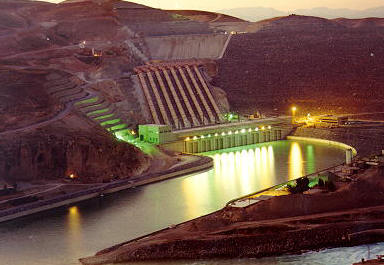 ÖZISI
Bir gram maddenin sıcaklığını 1 C arttırmak için gerekli ısı miktarına maddenin özısısı denir. Özısı ‘’c’’ ile gösterilir. Birimi j/g.C’ dir.
      Maddelerin özısıları birbirlerinden farklıdır. Bu nedenle özısı, maddenin ayırt edici özelliğidir. Özısı madde miktarına bağlı değildir. Özısıya ısınma ısısı da denir.
NOT: 1 cal=4,18 j
Bazı Maddelerin Özısıları
Maddenin Halleri ve Isı Alışverişi
Madde doğada 3 halde bulunur. Bu fiziksel hallerin katı,sıvı,gaz olduğunu biliyoruz. Bu fiziksel hallerde taneciklerin birbirlerine göre konumu farklıdır.
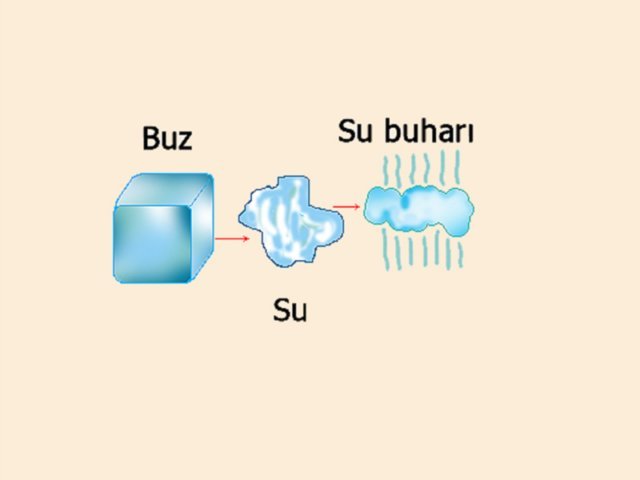 Maddenin Halleri ve Isı Alışverişi
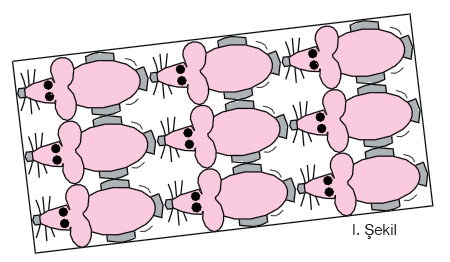 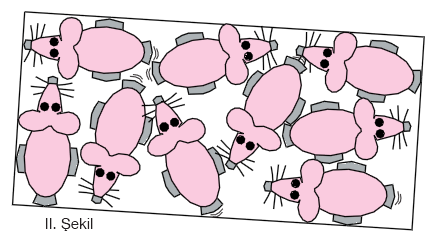 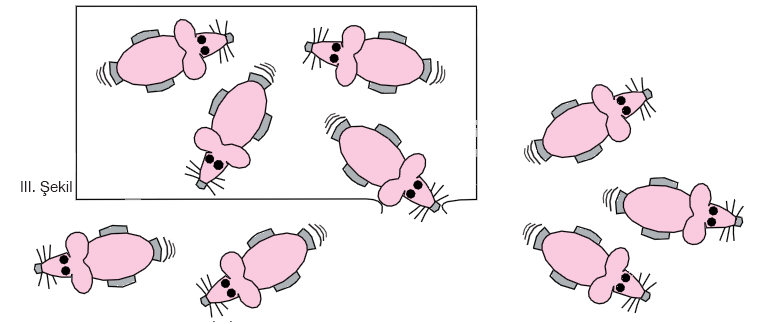 Maddenin Halleri ve Isı Alışverişi
Maddeyi oluşturan tanecikler birbirlerine uyguladıkları çekim kuvvetleri sayesinde bir arada bulunur. 
Tanecikler arasındaki çekim kuvveti çok zayıf iken molekülü oluşturan atomlar veya zıt yüklü iyonlar arasındaki çekim kuvveti çok güçlüdür. Çok güçlü olan bu çekim kuvveti kimyasal bağ olarak adlandırılmaktadır.
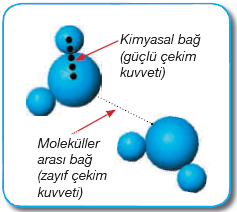 Maddenin Halleri ve Isı Alışverişi
Tanecikler arasındaki çekim kuvvetinin büyüklüğü maddenin fiziksel hâlini belirler. Taneciklerin hareket enerjisi arttıkça aralarındaki çekim kuvveti azalır, buna bağlı olarak tanecikler arasındaki mesafe artar.
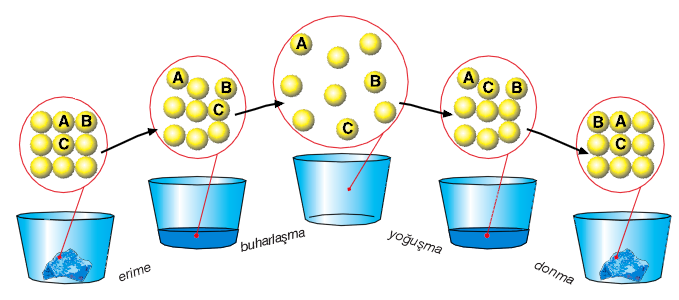 Maddenin Halleri ve Isı Alışverişi
Madde katı hâlde iken tanecikler arasındaki çekim kuvveti en fazla, gaz hâlde iken çekim kuvveti yok denecek kadar azdır. 
Bu çekim kuvvetine bağlı olarak madde hâl değiştirdiğinde tanecikler arasındaki çekim kuvvetinin büyüklüğü de değişir.
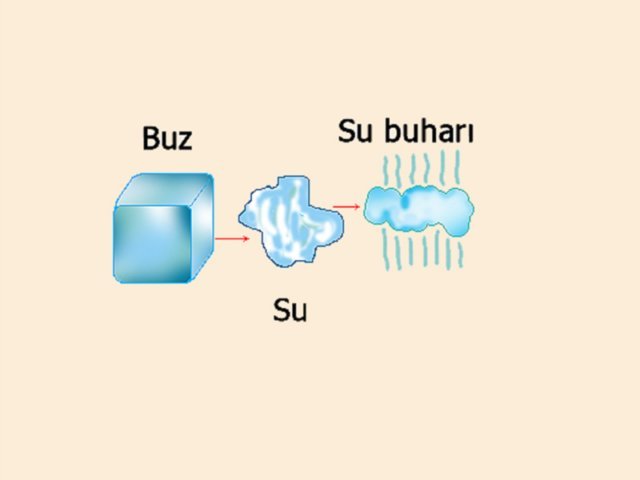 Maddenin Halleri ve Isı Alışverişi
Katı hâldeki maddelerde tanecikler birbirlerine daha yakın oldukları için aralarındaki çekim kuvveti daha büyüktür.
Katı maddeye ısı aktarıldığında tanecikler hız kazanacak ve tanecikler arasındaki mesafe artacak ve madde sıvı hâle geçecektir. Bu durumda tanecikler yer değiştirecek ve dolayısıyla farklı taneciklerle yeni çekim kuvvetleri oluşmuş olacaktır.
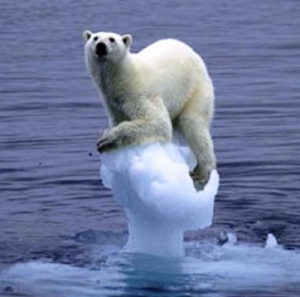 Maddenin Halleri ve Isı Alışverişi
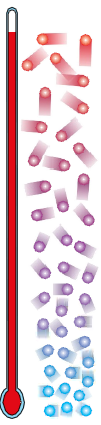 Sıvı hâldeki madde, ısı aldığında gaz hâle geçer ve bu olaya buharlaşma adı verilir.
Madde sıvı hâlden gaz hâle geçerken tanecikler arasındaki çekim kuvvetleri etkisini kaybeder ve tanecikler serbest hareket ederler.
Madde katı hâlden sıvı hâle, sıvı hâlden gaz hâle geçerken maddenin taneciklerinin sahip olduğu hareket enerjisinin artması sonucunda tanecikler daha hızlı hareket eder ve aralarındaki mesafe artar.
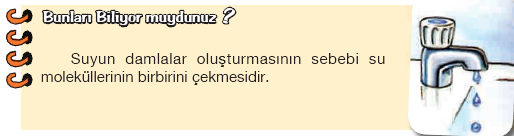 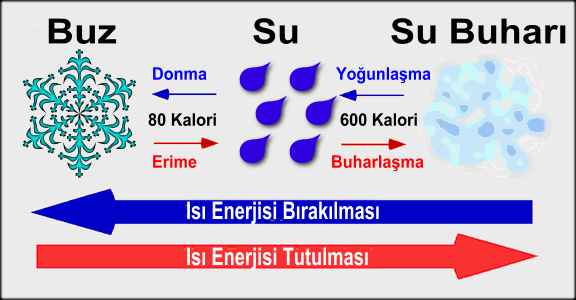 Erime-Kaynama ve Donma-Yoğuşma Noktasının Değiştiren Faktörler
Safsızlık
Basınç
Safsızlık
Kışın buz tutan yolların tuzlanması
Meyve sularının daha düşük sıcaklıkta donması
Tuzlu suyun daha yüksek sıcaklıkta kaynaması

Safsızlık arttıkça erime noktası düşer, kaynama noktası artar.
Basınç
Örneğin suyun;
 Sivas’ta 94 
İstanbul’da 97 
Datça’da 100 derecede kaynaması 
Açık hava basıncı arttıkça kaynama noktası artar.
Erime-Donma ve Buharlaşma-Yoğuşma Isısı
Katı haldeki maddenin ısı alarak sıvı hale geçmesine erime denir. Alınan ısı,maddenin erime noktasına ulaşması ve erimesi için kullanılır. Erime noktasındaki bir maddeye ısı verildiğinde maddenin sıcaklığının değişmediği ancak maddenin eridiği gözlemlenir. Maddenin ısı almasına rağmen sıcaklığının değişmeme nedeni aldığı ısıyı hal değişimi için harcamasıdır.
Erime noktasındaki 1 gram saf maddenin erimek için çevreden aldığı ısıya erime ısısı denir.
Erime Isısı (Donma Isısı)
Erime ısısı, katı haldeki maddenin tanecikleri arasındaki çekim kuvvetini azaltarak sıvı hale geçmesine neden olur. Erime ısısı ‘’Le’’ ile gösterilir ve birimi j/g’dır. Her maddenin tanecikleri arasındaki çekim kuvveti birbirinden farklı olduğu için erime ısılarıda birbirlerinden farklıdır.
Saf katı bir madde, erirken aldığı ısının aynısını sıvı halden katı hale geçmek için dışarı verir. Yani maddelerin erime ısıları ve donma ısıları birbirine eşiitir. Donma noktasındaki 1 gram saf bir sıvının donması sırasında çevreye verdiği ısıya donma ısısı denir. Donma ısısı ‘’Ld’’ ile gösterilir.
1 gram buz 
erirken 
334.40 j
ısı alır.
Isı alır
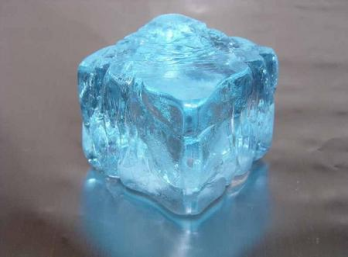 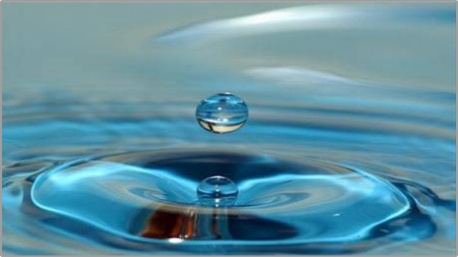 1 gram buz
1 gram su
1gram su
donarken
334,40
ısı verir.
ısı verir
Erime Isısı (Donma Isısı)
Erime ısısı,erime noktasındaki 1 gram katının erimesi için gerekli ısıdır. Madde miktarı arttıkça maddeye verilmesi gereken ısı miktarı da artar. Maddenin kütlesi ile maddeye verilecek ısı doğru orantılıdır. Maddenin erimesi için gerekli ısı miktarı:
m : kütle(g)
Le : erime ısısı (g/j)
Q= m x Le
formülü ile hesaplanır.
Buharlaşma Isısı ( Yoğuşma Isısı)
Sıvı  haldeki maddenin ısı alarak gaz hale geçmesine buharlaşma denir. Alınan ısı, maddenin kaynama noktasına ulaşması ve kaynaması için kullanılır. Kaynama noktasındaki bir maddeye ısı verildiğinde maddenin sıcaklığının değişmediği ancak maddenin kaynadığı gözlemlenir. Maddenin ısı almasına rağmen sıcaklığının değişmeme nedeni aldığı ısıyı hal değişimi için harcamasıdır.  
  Kaynama noktasındaki 1 gram saf bir sıvı maddenin kaynamak için çevreden aldığı ısıya buharlaşma ısısı denir..
Buharlaşma Isısı ( Yoğuşma Isısı)
Buharlaşma ısısı, sıvı haldeki maddenin tanecikleri arasındaki çekim kuvvetini azaltarak gaz hale geçmesine neden olur.
Buharlaşma ısısı ‘’Lb’’ ile gösterilir ve birimi j/g’dir. Her maddenin tanecikleri arasındaki çekim kuvveti birbirinden farklı olduğu için buharlaşma ısısı da birbirinden farklıdır
Sıvı haldeki bir madde kaynarken aldığı ısının aynısını gaz halden sıvı hale geçerken dışarı verir. Yani maddelerin buharlaşma ısıları ve yoğunlaşma ısıları birbirine eşittir. Yoğunlaşma noktasındaki 1 gram saf bir gazın yoğunlaşması sonucu çevreye verdiği ısıya yoğunlaşma ısısı denir. Yoğunlaşma ısısı ‘’Ly’’ ile gösterilir.
1 gram su 
buharı 
yoğunlaşınca
ortama
334,40j
ısı verir
1 gram su 
buharlaşmak
için 334,40j
ısı alır.
ısı alır
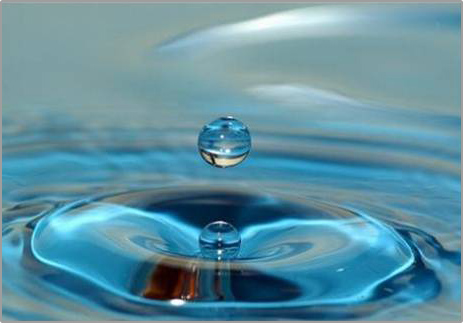 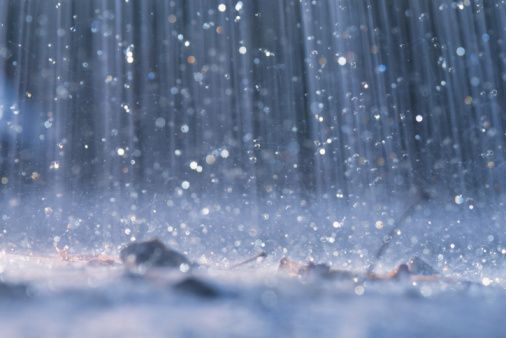 1 gram su
1 gram su buharı
ısı verir
Buharlaşma ısısı, kaynama noktasındaki 1 gram maddenin buharlaşması için gerekli ısıdır. Madde miktarı arttıkça maddeye verilmesi gereken ısı miktarı da artar. Maddenin buharlaşması için gerekli ısı miktarı.
Q=m x Lb
formülü ile hesaplanır.
Maddeler erirken ve buharlaşırken çevrelerinden ısı alırken, 
donarken ve yoğunlaşırken çevrelerine ısı verirler. Bu olayı günlük
Hayatımızda rahatlıkla gözlemleyebiliriz.
Örnek
10 g buzun erimesi için ne kadar ısı gerekir.
(Lbuz= 80)
Çözüm; Q= m x Le
Q= 10x80= 800 cal ısı gerekir.
Örnek
Erime sıcaklığındaki 5g demir tamamen sıvı hale getirmek için gereken ısıyı hesaplayalım.(Demir Le:117,04 J/g)
  m:  5 g                     Le:117.04  J/g      Q: ?
Q=  m.Le                 Q=5g.117,04  J/g
                                  Q=585,2  J olarak hesaplanır.
Buharlaşmanın Etkileri
Elimize kolonya döktüğümüzde, elimizin bir süre sonra serinlediğini hissederiz. Bunun nedeni kolonyanın buharlaşmak için elimizin ısısını almasıdır. Elimiz ısı kaybettiği için serinlerken, kolonya ısı kazandığı için buharlaşabilir.
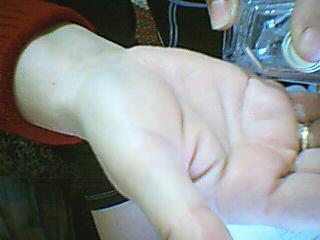 Buharlaşmanın Etkileri
Yazın havuzdan yada denizden çıktığımızda 
üşüdüğümüzü hissederiz. 
Bunun nedeni üzerimizdeki su taneciklerinin buharlaşmak için 
vücudumuzun ısısını almasıdır. Vücudumuz ısı kaybettiği için 
üşür, su tanecikleri ısı kazandığı için buharlaşır
Isınma-Soğuma  Eğrileri
Saf maddeler ısıtıldıklarında ısı enerjisini, sıcaklıklarını yükseltmek ya da hal değiştirmek için kullanabilirler.
 Saf maddeler hal değiştirirken sıcaklıkları sabit kalır. hal değişimi anında bütün enerji moleküller arası bağların açılmasına harcanır. Bu nedenle sıcaklık artışı olmaz. Bu olayları grafiğe aktarılmasına ısınma-soğuma eğrisi denir.
Isınma Eğrisi
IV
V
III
I
II
Isınma Eğrisi
Grafikte sıcaklığın arttığı I-III-V bölgelerinde Kinetik enerji arterken II-IV bölgelerinde potansiyel enerji artmaktadır.
Sıcaklığın sabit kaldığı II bölgesinde erime IV bölgesinde ise kaynama gerçekleşmektedir.
Soğuma Eğrisi
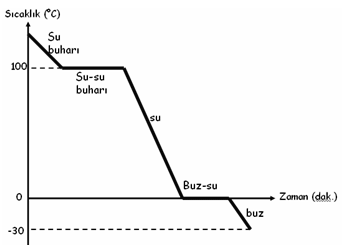 V
IV
III
II
I
Soğuma Eğrisi
Grafikte sıcaklığın azaldığı I-III-V bölgelerinde Kinetik enerji azalırken II-IV bölgelerinde potansiyel enerji azalmaktadır.
Sıcaklığın sabit kaldığı II bölgesinde donma IV bölgesinde ise yoğuşma gerçekleşmektedir
Kaynama ile Buharlaşma Arasındaki Farklar
SORU 1
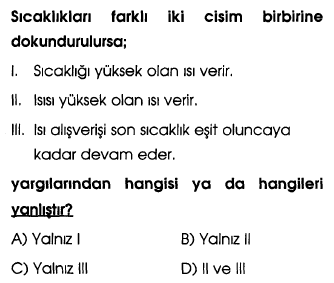 SORU 2
SORU 3
SORU 4
ÇÖZÜM
25
25
25
25
SORU 5
SORU 6
SORU 7
SORU 8
SORU 9
SORU 10
SORU 11
SORU 12
SORU 13
Sıcaklıkları farklı iki madde ısıca yalıtılmış bir ortamda bir araya getirilip bir süre beklendiğinde aşağıdakilerden hangisi gerçekleşir?
    A)Birinin sıcaklığı artar, diğerinin değişmez  B)Birinin sıcaklığı azalır, diğerinin değişmez C)Birinin sıcaklığı artar, diğerinin azalır D)İkisinin de sıcaklığı artar
SORU 14
SORU 15
SORU 16
SORU 17
SORU 18
SORU 19
SORU 20
SORU 21
SORU 22
45 g buzu eritmek için kaç cal ısı gerekir?(Lbuz=80cal/g)

A) 3,6          B)36     C)360     D)3600
SORU 23
Aşağıdakilerden hangisi yanlıştır?
A) Isı bir enerji türüdür
B) Isının birimi 0C dir
C) Sıcaklık, maddenin ortalama hareket enerjisidir
D) Sıcaklık bir enerji türü değildir
SORU 24
1. Isı; Sıcaklığı yüksek olan maddeden sıcaklığı düşük olan maddeye aktarılan enerjidir.
 2. Sıcaklığı aynı kütleleri farklı olan maddeler arasında ısı akışı gerçekleşir.
3. Sıcaklık bir enerji çeşididir.
Yukarıdaki ifadelerden hangisi ya da hangileri doğrudur?

A) Yalnız 1    B) 1 ve 3     C) 1 ve 2    D) 1, 2 ve 3
SORU 25